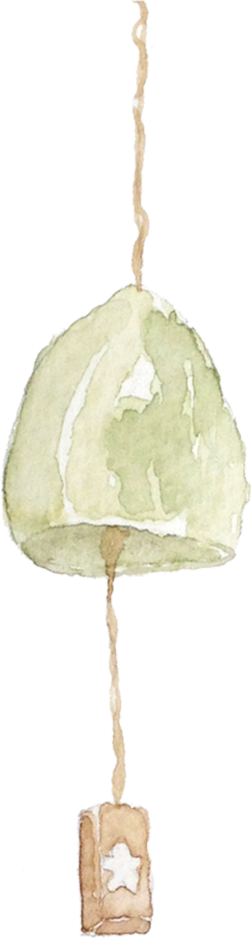 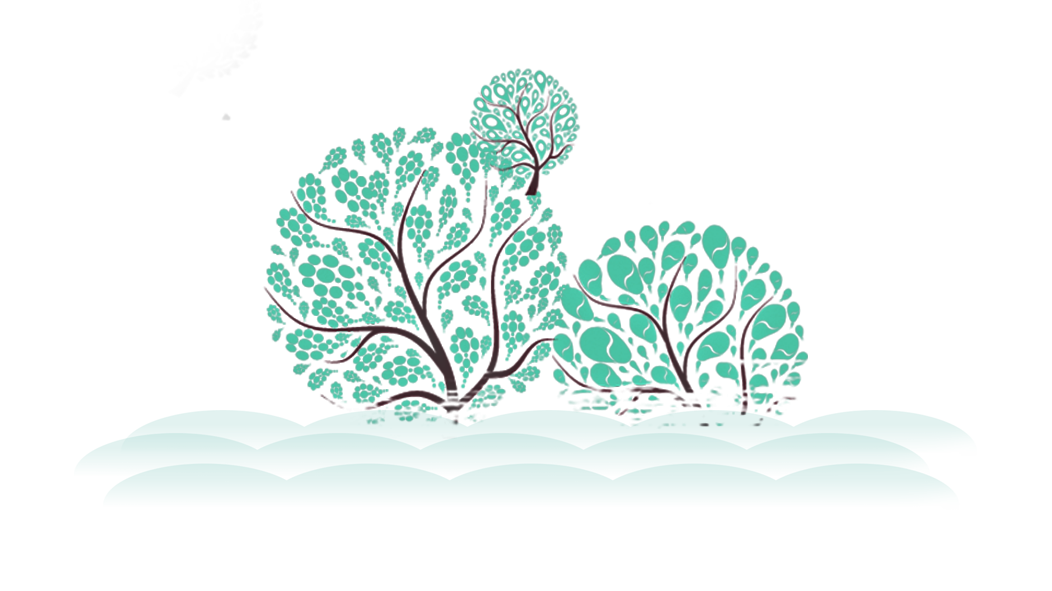 幼儿行为观察与有效支持
工作室
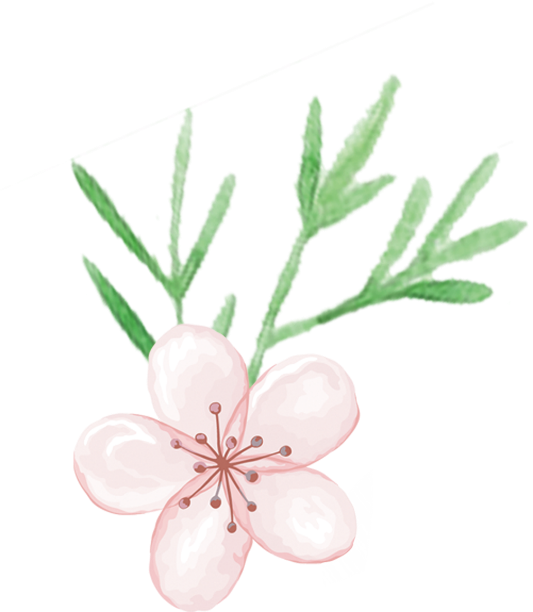 2022、9、28
话题研讨
你对于基础环境、动态环境的理解。基础环境是什么？动态环境又指什么？
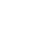 解读《评估指标》中所提到的环境创设。
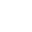 盘点当下班级基础环境创设框架的现状。（有什么？缺什么？）
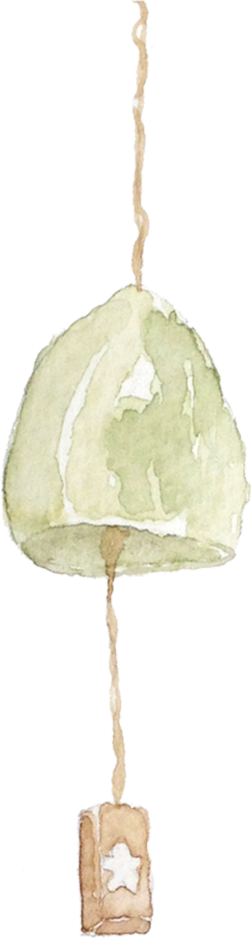 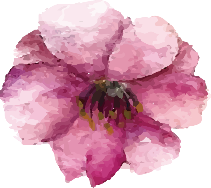 THANK YOU
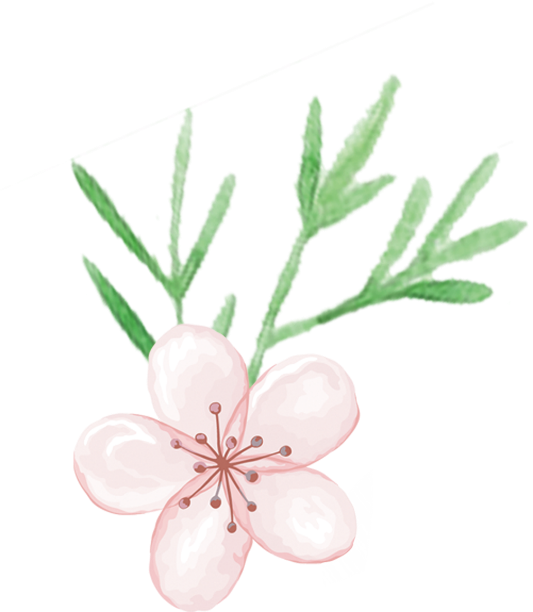 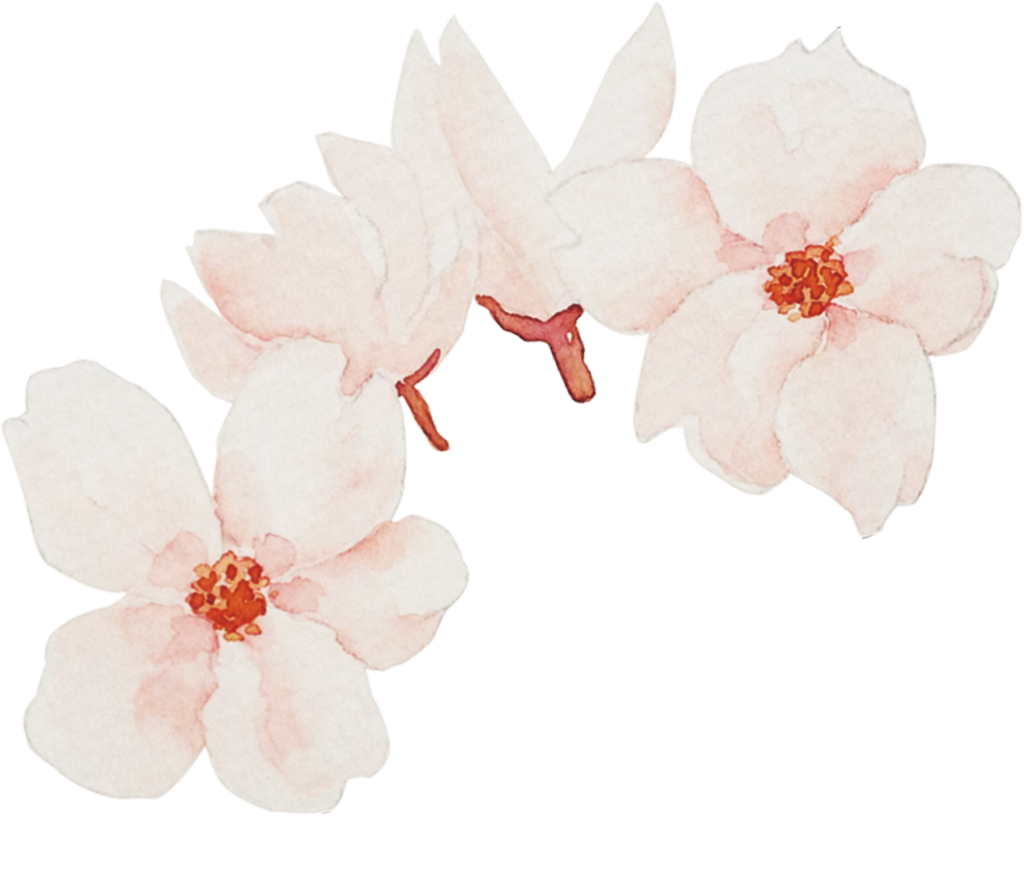